Adaptive Jamming-Resistant Broadcast Systems with Partial Channel Sharing (ICDCS ‘10)
Qi Dong and Donggang Liu

Presented by Ying Xuan
Problem Definition
Jamming Attacks to wireless communications
Jammer injects interfering signals, significantly reducing SNR at the receiver.
Hard to locate the jammers.
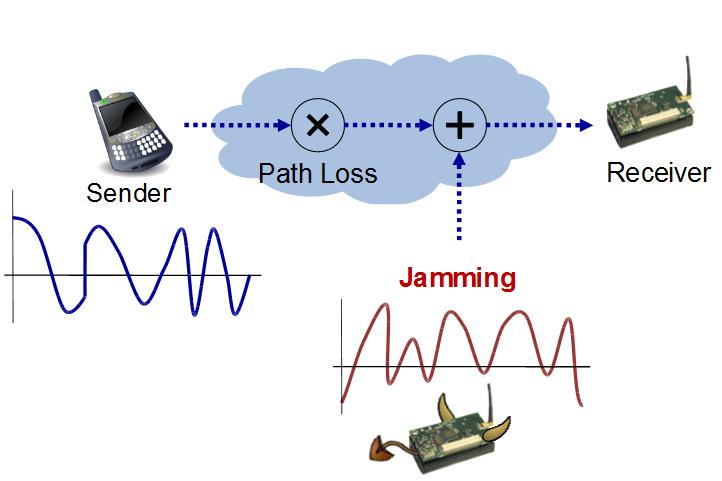 Existing Solution
Spread Spectrum
Spread the signal over a larger bandwidth
Expensive for the jammer to search for the currently “used” frequency
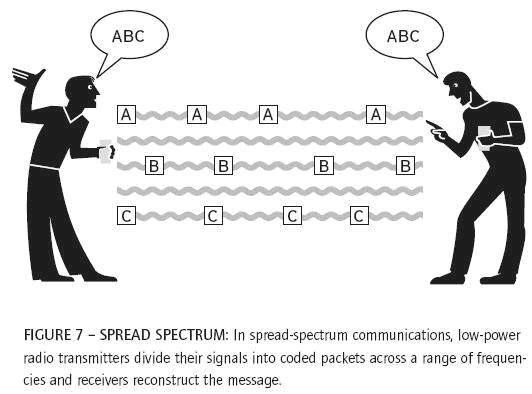 Deficiency
Broadcast Communication
Attacker can compromise one receiver
The channel information is exposed
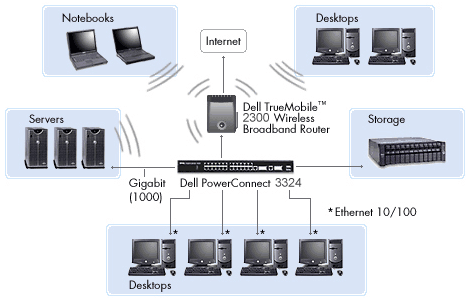 Group-based scheme
Multiple-group multiple frequencies
Divide receivers into multiple groups
Different channels for different groups
Use divide-and-conquer to isolate compromised receivers.

Each group needs a separate copy of each broadcast message.
Partial channel sharing
Each channel is divided into multiple smaller ones.
Different groups partially share these channels
Groups share the data copy through the shared channels.
Pro: much less communication cost
Con: if attacker jams the shared channels….
Object

minimize the message complexity
 and isolate the malicious receivers.
Model and Parameter Setting
Binary Search Algorithm
detect the traitors in the trusted 
  group
 partially share channels between
  suspicious group pair
 detect untrustworthy group in a 
   group pair
 identify and remove traitors
Decision Variables
Performance Analysis
False rate by the system parameters 






Performance with worse-case (tricky attackers)
part 1: no traitors, one group containing traitors, both groups containing traitors
part 2: how long will the attacker hide themselves
part 3: communication overhead
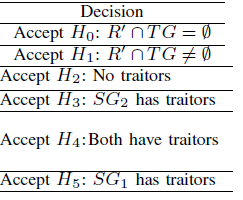 If no traitor, how likely does the attacker succeed in blocking the communications
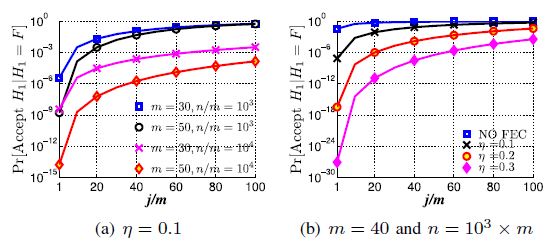 Hypotheses translation
Tricky Attackers
No traitors
Only one group contains tractors
Strategy: jam             channels in one group, and spend the rest energy for the other group
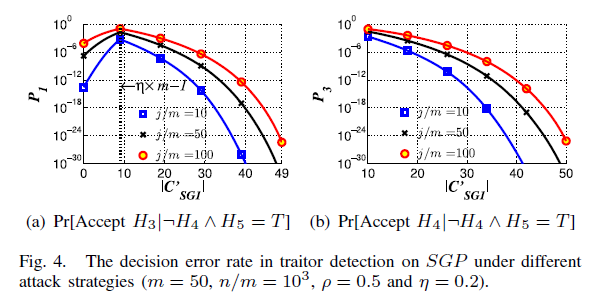 Only one group contains tractors
How long will the attacker survive
given     compromised receivers
Communication Overhead
As       increases, the proportion of the shared channel increases, and the false rate increases too. But it is not that perfect, what to do next?
Need more precise decision
Risk function, where      is the variable for # of obervations collected


Use Lai’s Bayes Sequential Test to make decision at each observaton (sub-test)
False Rate and Decision Making Rate
The End